Использование этнокультурных ресурсов региона в преподавании русского языка
«Памятники Махачкалы»
Мусаева И.Б., МКОУ «Адильянгиюртовская СОШ им. Д. М. Закарьяева».
Исламова А.И., МКОУ «Адильянгиюртовская СОШ им. Д. М. Закарьяева».
Крымханова А.Б.,МБОУ СОШ №29 г. Махачкала.
Алимханова А. Н., МКОУ « Бабаюртовская СОШ им. А.А. Арзулумова».
Батыргерева И.Г, МКОУ « Бабаюртовская СОШ им. А.А. Арзулумова».
Цели и задачи
Ожидаемые результаты, основные знания, умения и навыки, характеризующие результативность усвоения материала
Маршрутный лист экскурсии
Памятник «Русской учительнице»
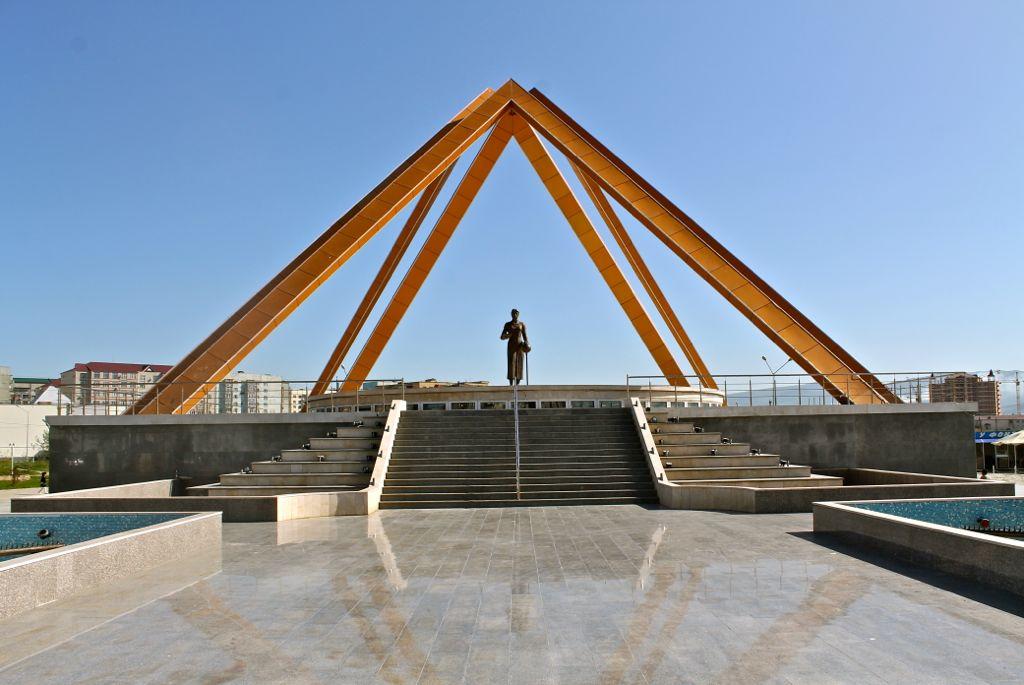 Памятник  представляет собой 10-метровую бронзовую скульптуру, изображающую молодую женщину на постаменте, которая в правой руке держит открытую книгу, а левая ее рука лежит на глобусе. Памятник символизирует собой труд и самопожертвование представителей русского народа, посвятивших себя  служению дагестанскому народу. Памятник расположен в сквере на проспекте Петра 1.
Изображение
Памятник Ирчи Казаку
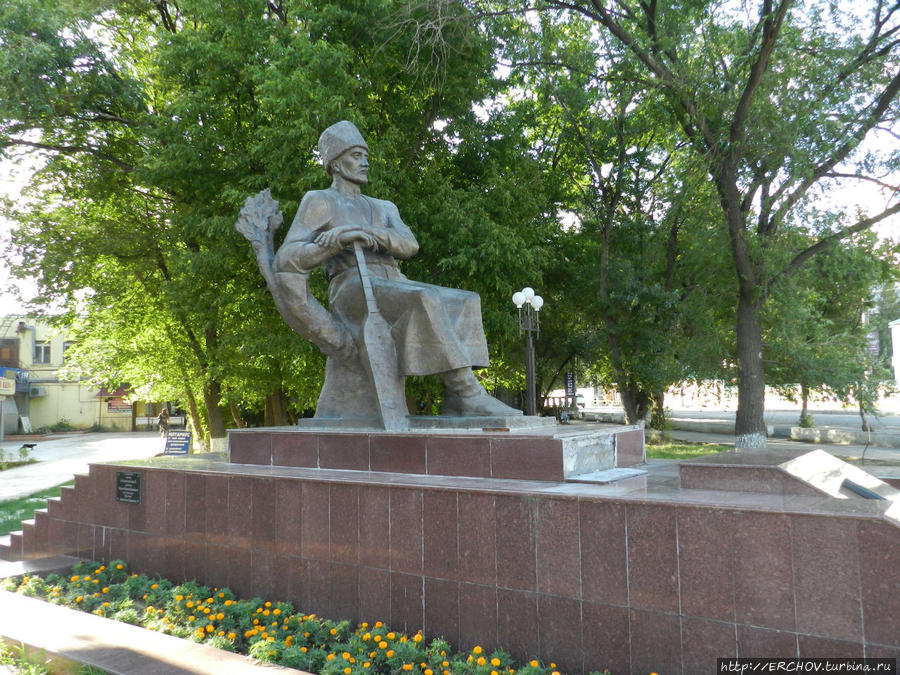 Памятник  выдающемуся  кумыкскому писателю, поэту и песеннику Ирчи Казаку. Бронзовая скульптура поэта, сидящего с национальным инструментом в национальной одежде. Памятник открыт 31 октября 2008 года в г. Махачкале на пересечении улиц Ирчи Казака и Ярагского. Автор А. Сайгидов.
Памятник Расулу Гамзатову
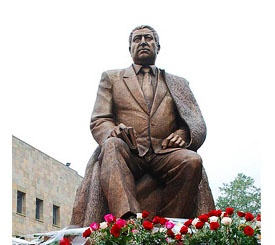 Памятник народному поэту Дагестана Расулу Гамзатову был открыт в сентябре 2010 года.  Бронзовая скульптура Гамзатова установлена на постамент, облицованный красным гранитом. Поэт изображен сидящим с книгой в руке, на его плечи накинута бурка, а взгляд  наполнен вдохновением. Памятник находится на улице, которая носит имя Расула Гамзатова возле здания Русского драматического театра.
Анализ результатов
Список использованных источников и литературы:
https://yandex.ru/images/search?pos=26&img_url=https%3A%2F%2Fimgp.golos.io%2F0x0%2Fhttp%3A%2F%2Fi.imgsafe. 
https://yandex.ru/images/search?pos=28&img_url=http%3A//im3.turbina.ru/photos.4/8/2/4/0/1/2610428/big.photo/DagestanTch-11-Makhatchkal.jpg
https://yandex.ru/images/search?pos=19&img_url=http%3A//photos.wikimapia.org/
Спасибо за внимание!